⌛ 30 min
POSTMAN DEMO
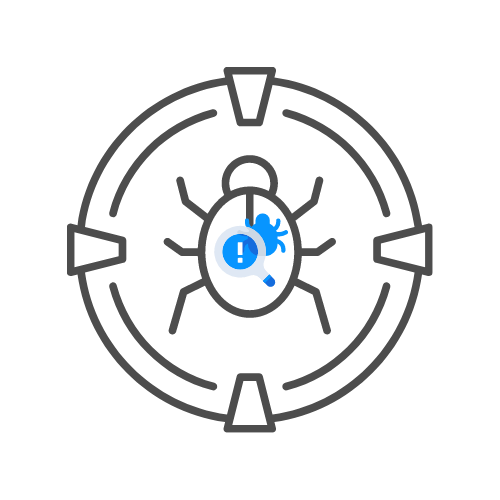 UNCLE RAT GIVES A DEMO
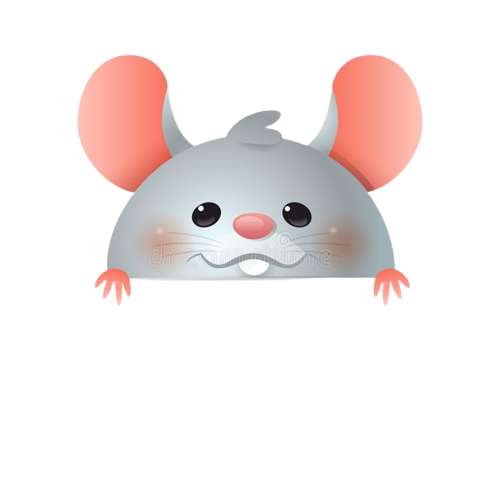 DAY  07